Figure 1. SI recording sites. (A) A photograph of surface of squirrel monkey right hemisphere. Each dot in the vicinity ...
Cereb Cortex, Volume 20, Issue 12, December 2010, Pages 2900–2915, https://doi.org/10.1093/cercor/bhq039
The content of this slide may be subject to copyright: please see the slide notes for details.
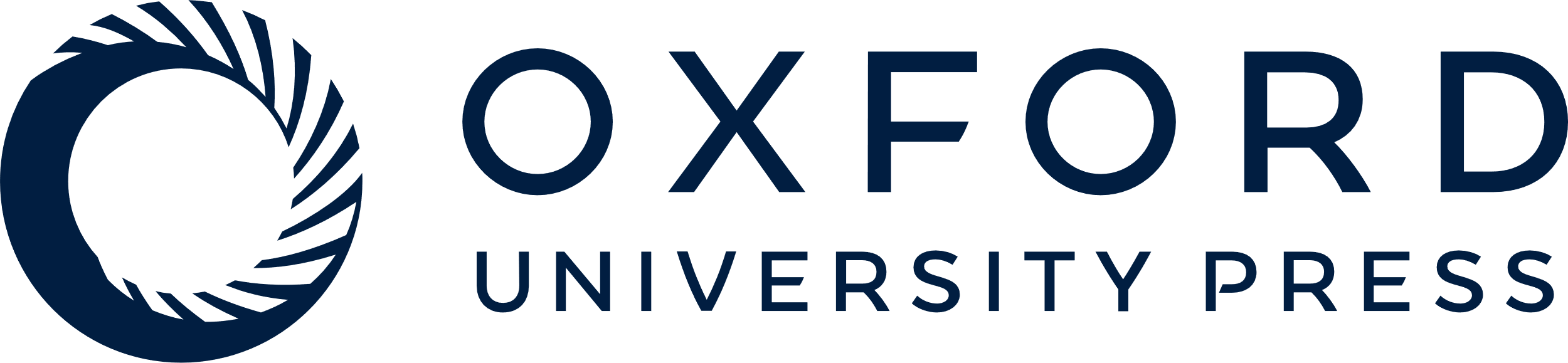 [Speaker Notes: Figure 1. SI recording sites. (A) A photograph of surface of squirrel monkey right hemisphere. Each dot in the vicinity of the lateral end of the central sulcus (CS) shows location of microelectrode penetration that yielded recordings of area 3b/1 RA neuron spike discharge activity evoked by 25-Hz stimulation of the RFcenter in the absence and presence of skin nociceptor afferent drive. LF, lateral fissure. (B) Microphotograph showing entry point (small arrow) and intracortical path (radially oriented track below small arrow) of penetration that yielded extracellular recordings of RA neuron spike discharge activity. Large filled arrow indicates location of boundary between areas 3b and 1.


Unless provided in the caption above, the following copyright applies to the content of this slide: © The Author 2010. Published by Oxford University Press. All rights reserved. For permissions, please e-mail: journals.permissions@oxfordjournals.org]